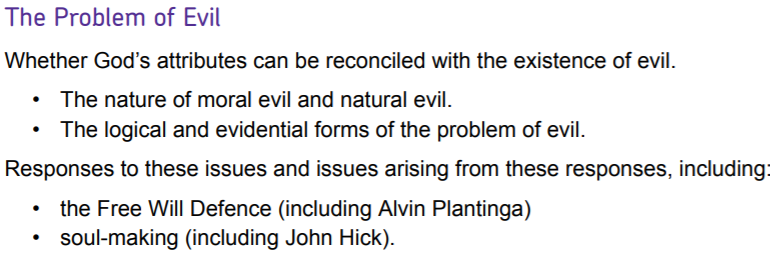 The Problem of Evil
If God is supremely good, then he has the desire to eliminate evil. 

If God is omnipotent, then he is able to eliminate evil. 

If God is omniscient, then he knows that evil exists and knows how to eliminate it. 

Therefore, if God exists, and is supremely good, omnipotent and omniscient, then evil does not exist.

Evil exists.

Therefore, a supremely good, omnipotent and omniscient God does not exist.
The logical problem of evil
The mere existence of evil is logically incompatible with the existence of God.

The following claims cannot all be true:
God is supremely good.
God is omnipotent.
God is omniscient.
God exists.
Evil exists.

(The evidential problem: the amount and distribution of evil that exists is good evidence that God does not exist.)
Two types of evil
Moral evil: evil caused by moral agents through choice

Natural evil: pain and suffering caused by natural processes, e.g. earthquakes, predation etc.

Some responses to the problem of evil may deal with one type of evil, but not the other.
Theodicy v. defence
To try to answer the question ‘Why does God allow evil?’, to give a reason, is to offer a theodicy

To try to show only that God’s existence is logically compatible with evil is to offer a defence
This doesn’t require that we discover the true explanation for why evil exists – perhaps we can’t know
Free Will Response - Summary
Free will is very valuable
Without it, we could have no meaningful relationship with God
Without it, we could not have morally significant lives

We sometimes freely choose to do evil
A world without evil would be a world without free will

Therefore, evil is compatible with the existence of an omnipotent, omniscient, supremely good God

Objection: Why doesn’t God make us choose the good?
Reply: Because this is logically impossible – to be free, our choices can’t be determined
Plantinga’s free will defence
A world containing creatures that are significantly free is better than a world containing no free creatures.

God can create significantly free creatures.

To be significantly free is to be capable of both moral good and moral evil.

If significantly free creatures were caused to do only what is right, they would not be free.

Therefore, God cannot cause significantly free creatures to do only what is right.

Therefore, God can only eliminate the moral evil done by significantly free creatures by eliminating the greater good of significantly free creatures. 

The conclusion is not defended as true, but as possible. If it is possible, then the existence of evil is logically consistent with the existence of God.
Plantinga’s free will defence
What about natural evil?

Plantinga: It is possible that Satan exists and that natural evil is the effects of his actions, so natural evil is a form or consequence of moral evil.
Therefore, it is possible that God can only eliminate natural evil by eliminating the greater good of significantly free creatures.

The conclusion is not asserted as true, but as possible
It is possible that there is no better balance of good and evil than the one that exists.

If we accept the logic of Plantinga’s argument, we would need to move to an evidential argument to argue against God’s existence.
The evidential problem of evil
The amount and distribution of evil that exists is good evidence that God does not exist.
Given evil as we experience it, it is not impossible that God exists.
However, it is not reasonable to believe that God exists.

The argument is not deductive, but inductive.

It appeals to specific types or instances of evil.
Some evils are necessary for certain goods, e.g. suffering makes sympathy and benevolence possible
True, but there is also ‘unnecessary’ evil, e.g. war, ethnic cleansing, natural disasters, illness
The evidential problem of evil
The amount and distribution of evil that exists is good evidence that God does not exist.
Given evil as we experience it, it is not impossible that God exists.
However, it is not reasonable to believe that God exists.

The argument is not deductive, but inductive.

It appeals to specific types or instances of evil.
Some evils are necessary for certain goods, e.g. suffering makes sympathy and benevolence possible
True, but there is also ‘unnecessary’ evil, e.g. war, ethnic cleansing, natural disasters, illness
Free will vs. the evidential problem
Plantinga’s conclusion in his defence is not asserted as true, but as possible
It is possible that there is no better balance of good and evil than the one that exists.

Obj: It is possible, but is it probable?

Obj: Plantinga only considers the existence of evil, rather than kinds and distribution of evil or specific instances
It is these that provide evidence that a better balance is possible

Obj: Is free will so good that God would never interfere with it?
Is a better, or more limited, type of free will possible?
In particular, is Satan’s free will so good as to justify all natural evil?
Midgley - A Free Will Theodicy
Two simple explanations of evil
Free will: we do something evil because we choose to
Environment: we are caused to do evil by our environment and upbringing

Both too simple: there is human nature and a complex interaction between individual choices and society
E.g. where do the evil influences in environment/upbringing come from?
E.g. Would we choose to do evil if we weren’t prone to emotions such as spite, resentment or envy? 

Someone who does evil need not be evil or think of themselves as evil
Evil acts can be done on the basis of intentions thought of as good.

Evil is the result of failing to live as we are capable.
We have concerns/instincts, e.g. for power, for aggression, that can contribute to a flourishing life, but can cause conflict within us and with others

Evil is a failure to be good
Our capacities for good entail capacities for evil, e.g. the capacity of courage – cowardice is possible

Virtues are needed because vice is possible and tempting
Human weakness – self-indulgence, greed, fear

Evil is motivating, but not as a positive force, but saying ‘no’ to what is good (and difficult)
Do we have free will?
Some argue that we do not have free will because causal determinism is true

Determinism: 
Universality: Everything has a cause
Regularity: The same causes work the same way of different occasions.
(Necessity: Given a particular cause in a particular situation, only one outcome is possible.)

Argument from determinism
Determinism is true.
Therefore, our choices have causes. 
Those causes might be part of human nature, part of the external environment, our upbringing or social situation, or even previous states of the brain. 
Therefore, each choice we make has a particular set of causes and takes place in a particular situation.
Therefore, given those causes and situation, no choice is possible other than what we actually choose.
If we couldn’t make any other choice, then we do not have free will. 
Therefore, we don’t have free will.
Response to the argument from determinism
Midgley: Determinism is not an empirical discovery
Science can’t show that every event has a cause, or that only one outcome is possible. It has simply discovered more and more regularities.

The argument assumes that determinism and free will are incompatible. Midgley rejects this.

Determinism: events occur according to laws, and so are predictable in advance with sufficient information.
But we should reject ‘necessity’: determinism does not say that events are forced to happen or that only one outcome is possible

Determinism is not fatalism
Fatalism: human action is useless, since whatever one does, the outcome will be the same
To think determinism is incompatible with free will is to treat determinism as fatalism – ‘there is nothing else I could do, since I was made to do it by the laws of nature’
Compatibilist free will
Free will is the opposite of being forced to act by external forces or internal constraints on the capacity to choose

Free will is not random nor omnipotence
People choose on the basis of their character and life experience
There are psychological regularities and many actions are predictable – understanding people requires this.

Free will is rational
To be free is to think and act in ways that understanding and overcome difficulties

Objection
If determinism is true, then each state of someone’s brain can be predicted in advance.
Thoughts depend upon the physical states of the brain.
Therefore, we can predict someone’s thoughts and choices in advance, using laws of neurophysiology.
This is incompatible with free will.
Compatibilist free will
Objection
If determinism is true, then each state of someone’s brain can be predicted in advance.
Thoughts depend upon the physical states of the brain.
Therefore, we can predict someone’s thoughts and choices in advance, using laws of neurophysiology.
This is incompatible with free will.

Midgley’s Reply
Suppose Pythagoras is about to discover his famous theorem.
Suppose we could predict what brain state comes next. 
This would not enable us to predict the next thought unless we have a complete account of the relationship between brain states and thoughts.
If we had that, we would have a complete description of Pythagoras’ thoughts as well as brain-states.
So we have to make the prediction starting from his thoughts.
But then the best way to proceed is try to solve the problem ourselves, rather than form a prediction. And given his data (contained in all his other thoughts), we might come up with his solution.
But now we are colleagues, not predictors.
Compatibilist free will
Physical processes of the brain don’t force our thoughts to occur as they do, as though thoughts don’t make a difference to what we think next.
Mind and brain are interdependent – we can even predict brain states on the basis of thoughts.

Free will is rational. When we try to predict rational thought, we move from prediction to joining in. 

Rational thought has creativity (Pythagoras’ discovery). All free will demonstrates this creativity (in small ways).
Hick: Vale of soul-making
We are unfinished creations
Stage 1: evolution of creatures capable of a relationship with God
Stage 2: individual development towards virtue and relationship with God

Such virtuous development is impossible unless there is evil to respond to and correct 
This applies to both natural and moral evils

God does not seek to minimise pain, because it enables us to develop

God can create creatures with ‘ready-made’ virtues

But the virtues we achieve that result from challenges, discipline, and overcoming temptation, are ‘good in a richer and more valuable sense’

And God cannot create beings that respond to God in authentic faith and love without free will
Objections to Hick
1. What about animal suffering? 
Animals don’t grow spiritually, so how is the natural evil that they suffer justified?
 
Hick’s Reply
Animals: live in the present without fear of death or of future pains or dangers

And to be alive means to be subject to pain (much of our suffering they don’t share, e.g. self-pity, the desire to escape mortality etc)

Wouldn’t a world without animals and their pain be better?

In such a world, we would lose our ‘cognitive freedom’
To respond to God freely, we need to be able to understand the world as one in which God doesn’t exist
Animals provide such an account of our existence

Thus animals are necessary for our development
Objections to Hick
2. Is it plausible that terrible evils are really necessary for our moral and spiritual growth? 

Hick’s Reply
Terrible evils are terrible in contrast to more ‘ordinary’ evils

If we remove the terrible ones, the next-to-terrible ones will seem exceptional and we will wonder why those are permitted.

If we remove more evils, the world with little evil is also a world with little human freedom, responsibility and development
Objections to Hick
3. A great deal of evil doesn’t (appear to) contribute to spiritual growth

Hick’s Reply
Evil that appears not to contribute to soul-making cannot be rationalised.

However, the existence of such irrational evils is part of the process of soul-making
Imagine such a world in which we knew, on every occasion when someone suffered, that it was for the best.
We would lack deep sympathy, faith and hope

For us to develop, it must look like evil is unjustified